Reading: Section 11.2.2, 11.3
CS 2400:Introduction to Artificial Intelligence
note 5: Playing games
Note: Contains References to Artificial Intelligence: A New Synthesis (Nilsson, 1998)
Search & Playing Games
Why is game playing an AI topic?
Certainly, a challenging task!
Obvious version of the Turing Test
What is a limitation of the game playing as a measure of intelligence?
The challenge for most games: large numbers of alternative paths
People: limit paths that you must examine
Computers: examining many paths is easy, harder to evaluate each “like a person”
Playing games is certainly easier than “real life”!
Are there intelligent people who aren’t good at playing games?
But useful: many problems come down to weighing alternative actions when there is some agent working against you
This is “adversarial search”
[Speaker Notes: Limitations: game playing is easier than real life; many games come down to reviewing many alternatives and finding the best move; examining multiple alternatives is easy for a computer, hard for a person, but evaluating best moves may be easier for people than computers; much progress in game playing, but mostly due to increases in hardware allowing more alternatives to be searched]
Modeling games
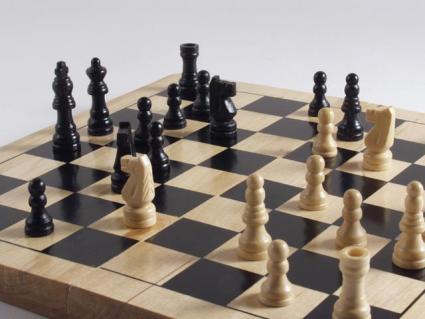 Core model: locations of pieces
Static evaluation function: def e(b: Board) -> score
High score: more likely to win
Winning state: +infinity
Losing state: -infinity
Core game play: make moves that maximize your chance of winning/maximize e()
Opponent’s strategy: make moves which minimize your chance of winning/minimize e()
Playing Games
Sample graph to left: Andy goes first, Barb responds
Andy’s move: maximal e()
Barb’s move: minimal e()

MiniMax search: finding a move that maximizes likelihood that Andy wins

Andy: referred to as MAX player
Barb: MIN player
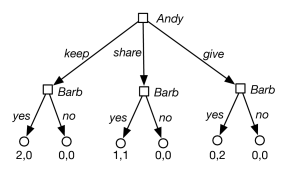 Tic-tac-toe
Possible e(b): (number of rows, columns, diagonals open to MAX) minus (number of rows, columns, diagonals open to MIN)
In this case (MAX placing Xs): 6 – 4 = 2
Give the scores for each of the following:
[Speaker Notes: It’s important to do these by hand – helps give you a feel for how they work
8 - 4 = 4. 8 – 6 = 2, 8 – 5 = 3]
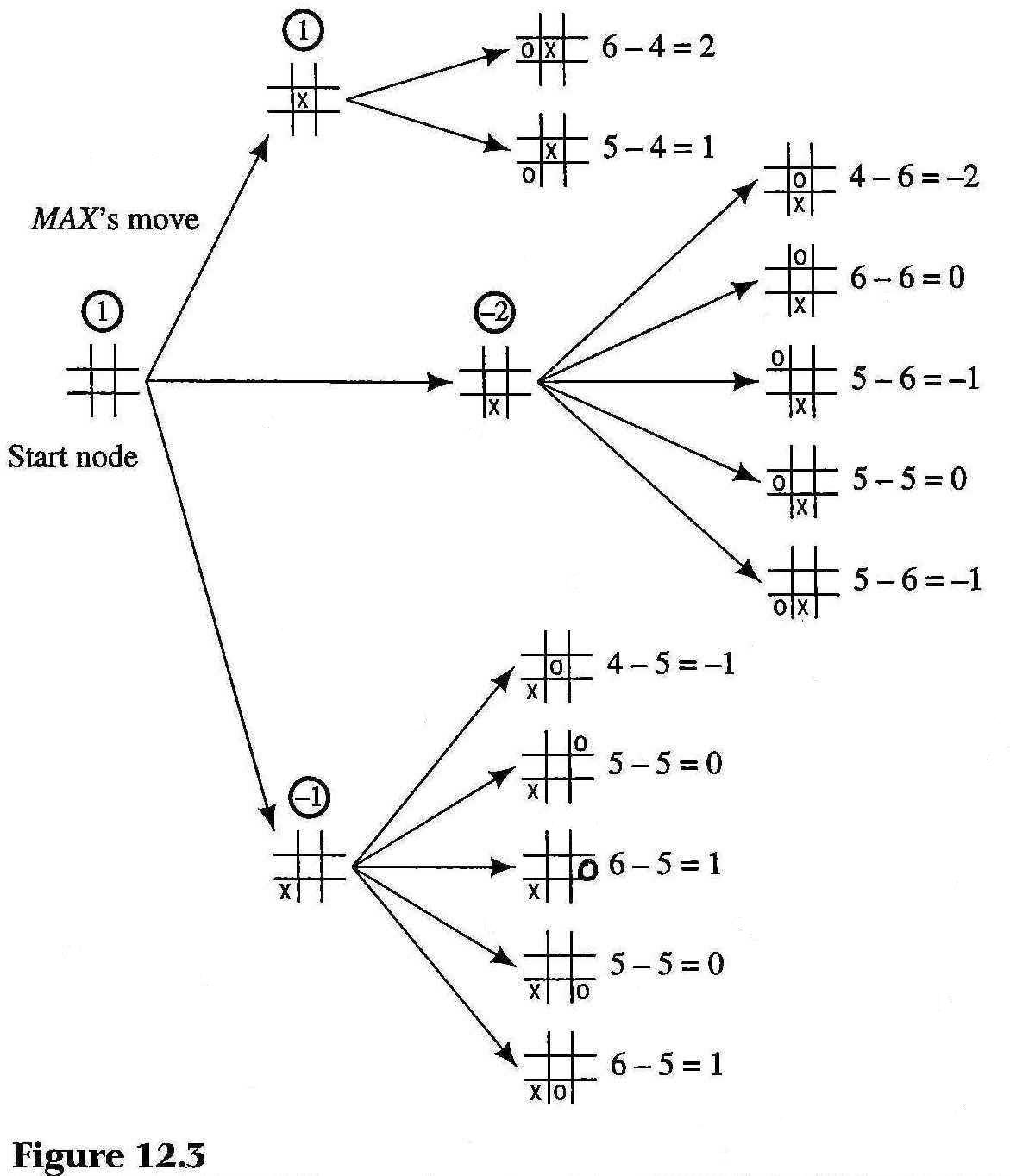 Tic-tac-toe
Better information: look at what MIN would do
Score for MAX at level 1: minimum of MIN’s possibilities
No need to eval board at MAX’s move since it’s MIN’s response that matters (unless win)
Best score for MAX: place in center
MIN: place O in left corner – IF O’s analysis is the same!
[Speaker Notes: Image from Nilsson, Figure 12-3.]
Tic-tac-toe
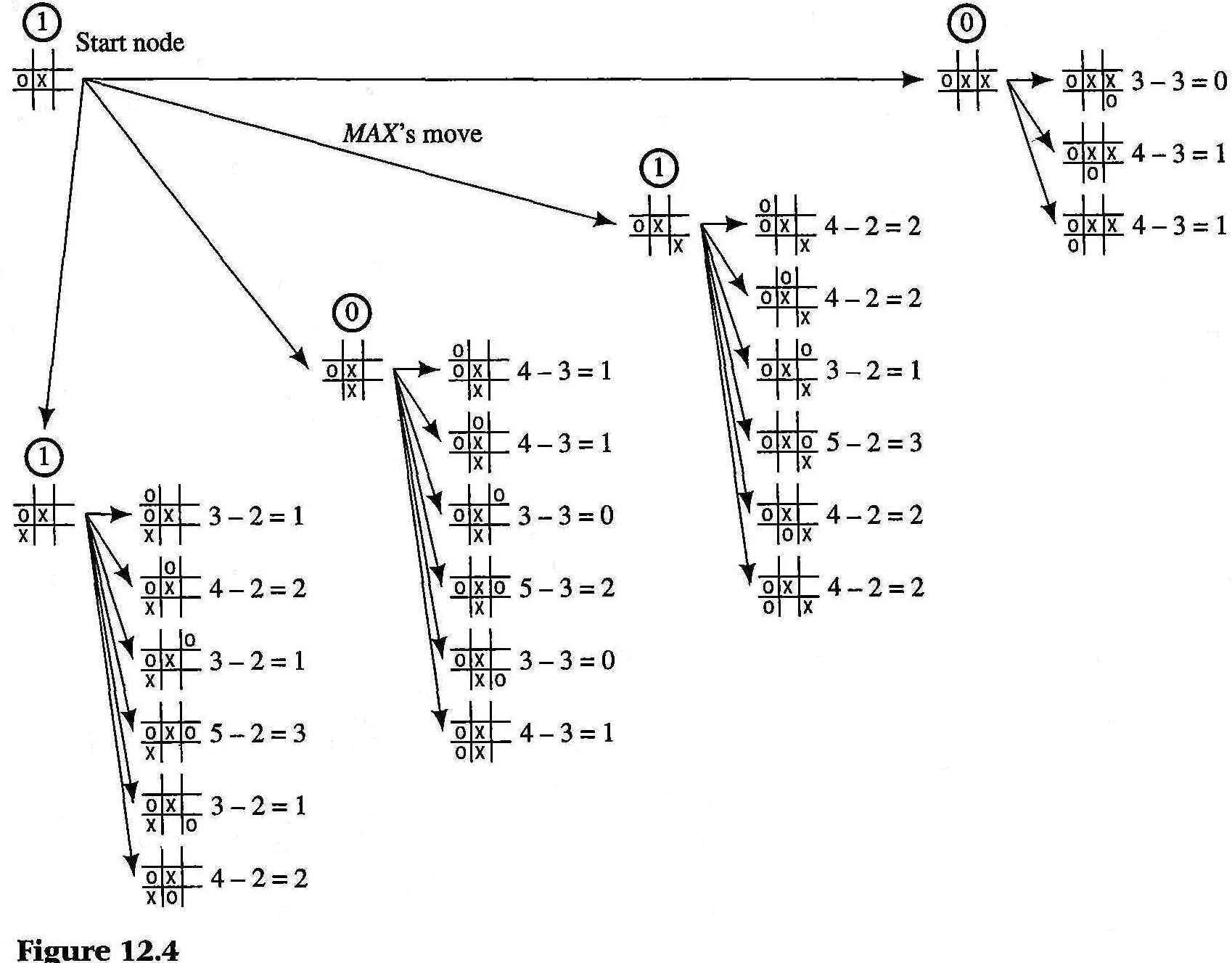 MAX’s alternatives from this point
MAX can play bottom left or bottom right for a score of 1
Assume MAX randomly selects bottom right
MIN must respond with O in upper left
[Speaker Notes: Image from Nilsson, Figure 12-3.]
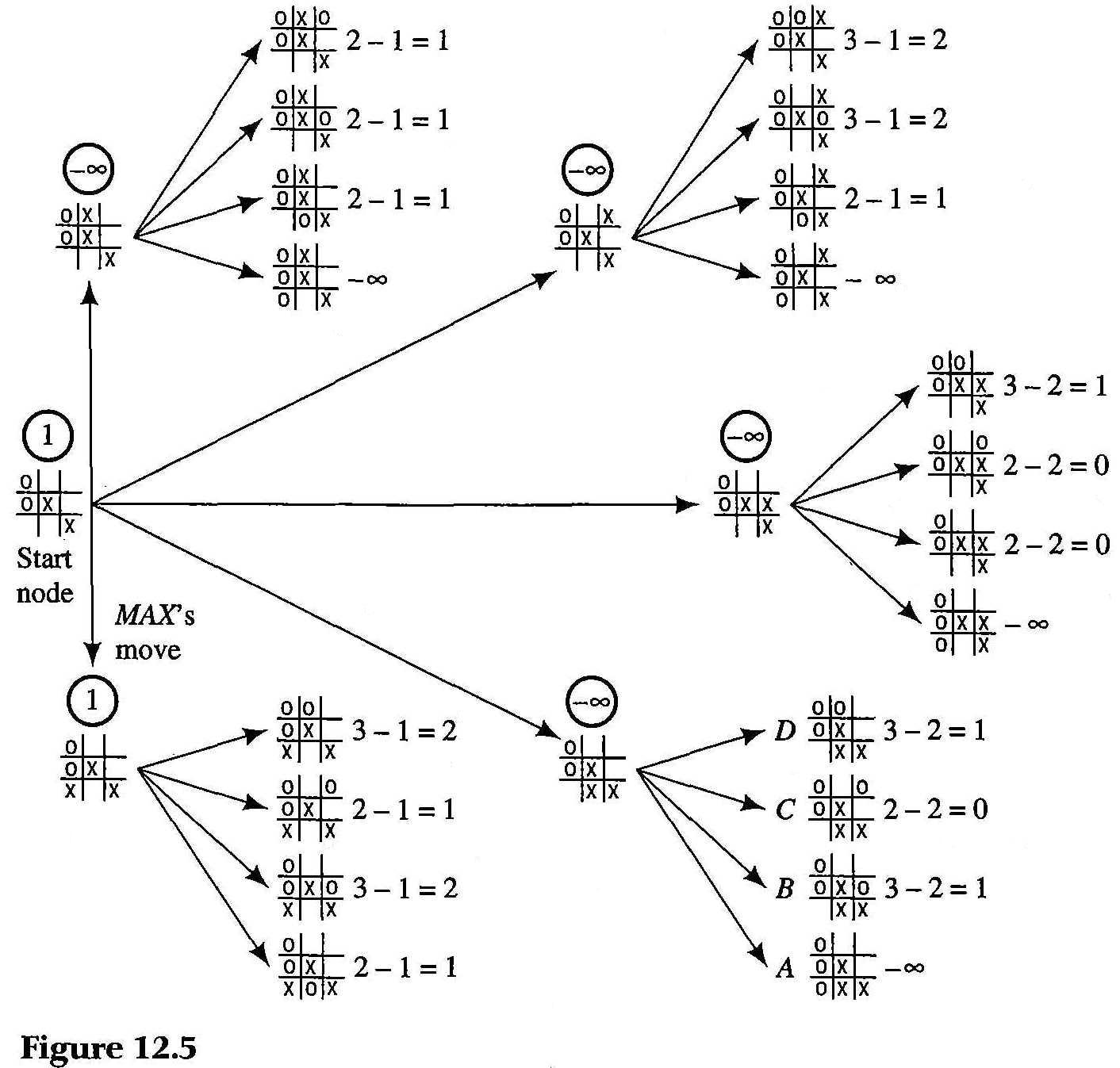 Tic-tac-toe
New state: MAX (X’s) and MIN (O’s) have both made two moves
MAX: will move 
Only non-defeat move for MAX: lower left
[Speaker Notes: Image from Nilsson, Figure 12-3.]
Ply: one set of moves by either player
Minimax procedure: 
Expand n plys
Evaluate bottom-most ply
Propagate results towards decision point
If a node represents MAX’s move: pick maximum
If a node represents MIN’s move, pick minimum
Minimax Search with Look-ahead
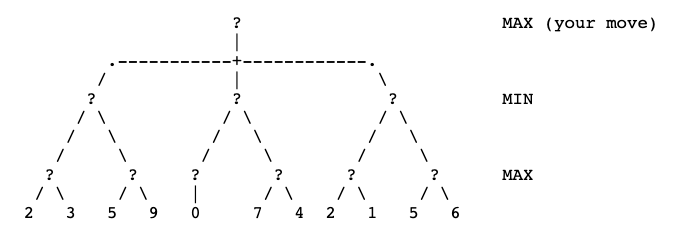 Value: 3
[Speaker Notes: Have students work out values at each question mark]
A four-ply mini-max example
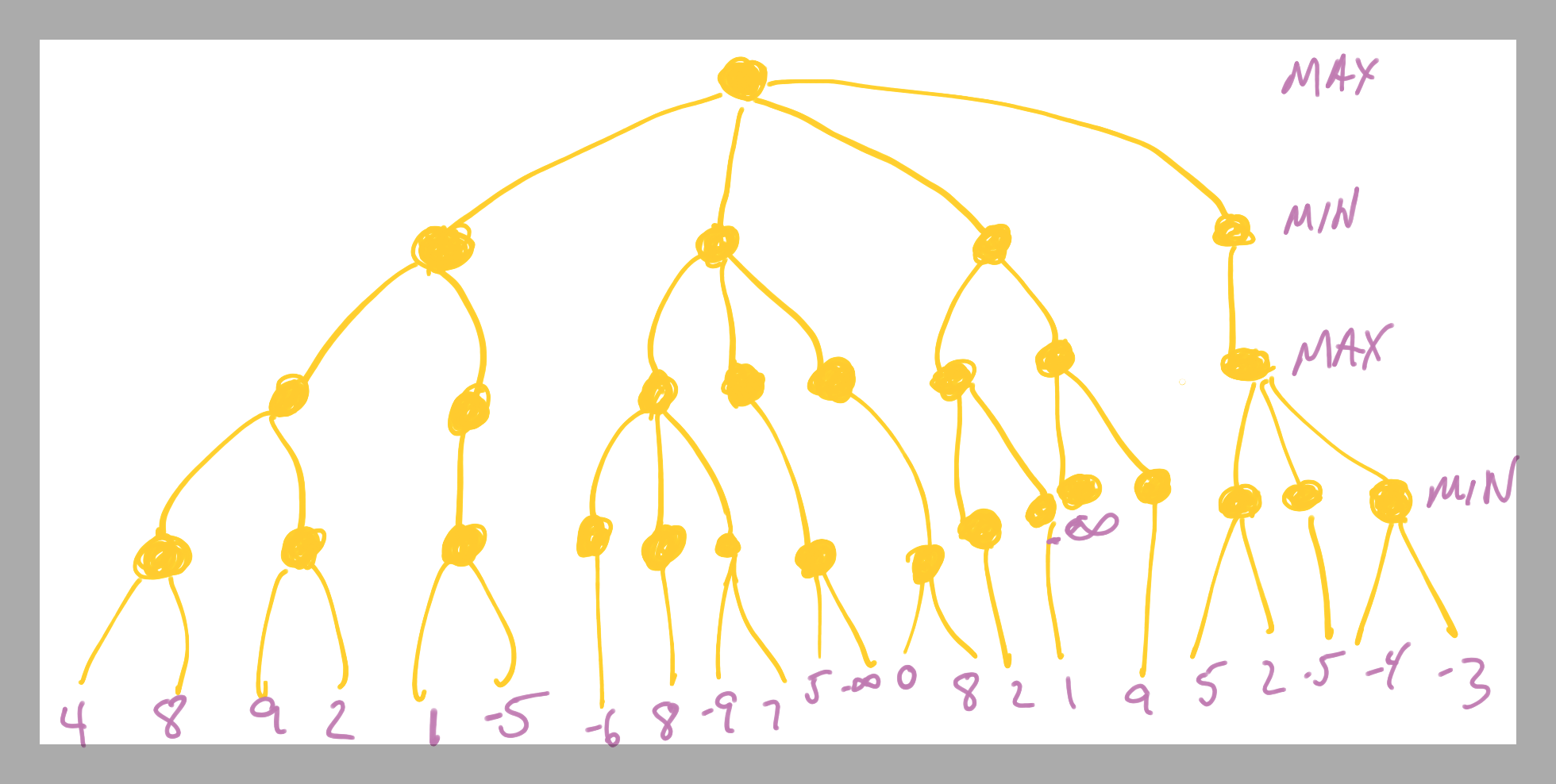 Perform mini-max
What is MAX’s move?
What is MIN’s response?
[Speaker Notes: Warning: the last question is a trick question!
Answer to first question below:

The topmost MIN nodes, left to right: -5, -infinity, 2, 2; max’s move: either of the right two branches]
Minimax Weakness

Sometimes a bad move reaps benefits down the road
Example: giving up a queen in chess
In general: looking one or two moves further might reveal a position is much better than thought
Horizon effect: when looking just a few more plys would reveal a move as very bad or very good
Issue: minimax doesn't allow for deeper search in "interesting" situations.
Ply: one set of moves by either player
Minimax procedure: 
Expand n plys
Evaluate bottom-most ply
Propagate results towards decision point
If a node represents MAX’s move: pick maximum
If a node represents MIN’s move, pick minimum
Minimax Search with Look-ahead
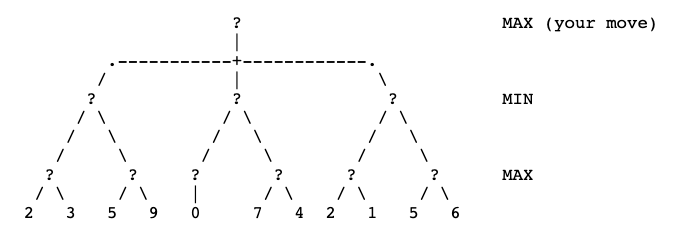 Value: 3
[Speaker Notes: Have students work out values at each question mark]
Alpha-beta Pruning
Minimax: suffers from horizon effect
Fix: don’t evaluate subtrees that have low value 
For example, consider game-playing tree to right
Alpha-beta pruning
Whenever determine value of a node, propagate its result up the tree right away
Only explore children that could improve the accuracy
If value of MAX node is x, ignore any MIN child with value <= x
If value of MIN node is no more than y, can ignore any MAX child with value >= y
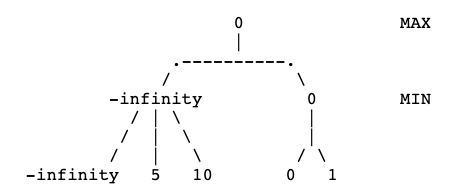 Alpha-beta Pruning
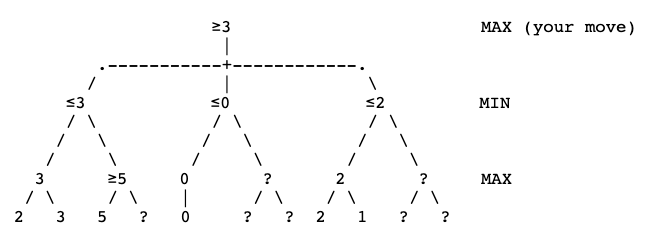 Evaluates just 6 leaves
Note must have one leaf for each topmost move
Consider what happens if that move is an automatic win or loss
Algorithm: complex logic with alpha, beta layers
Hand-execution: simply ask what would happen if a particular node was –infinity or +infinity
Claim: alpha-beta pruning doubles the number of useful nodes evaluated
less of a threat of suffering from horizon effect
Improvement: allows evaluating more plys (since less work to evaluate bottom-most states)
Alpha-Beta Pruning
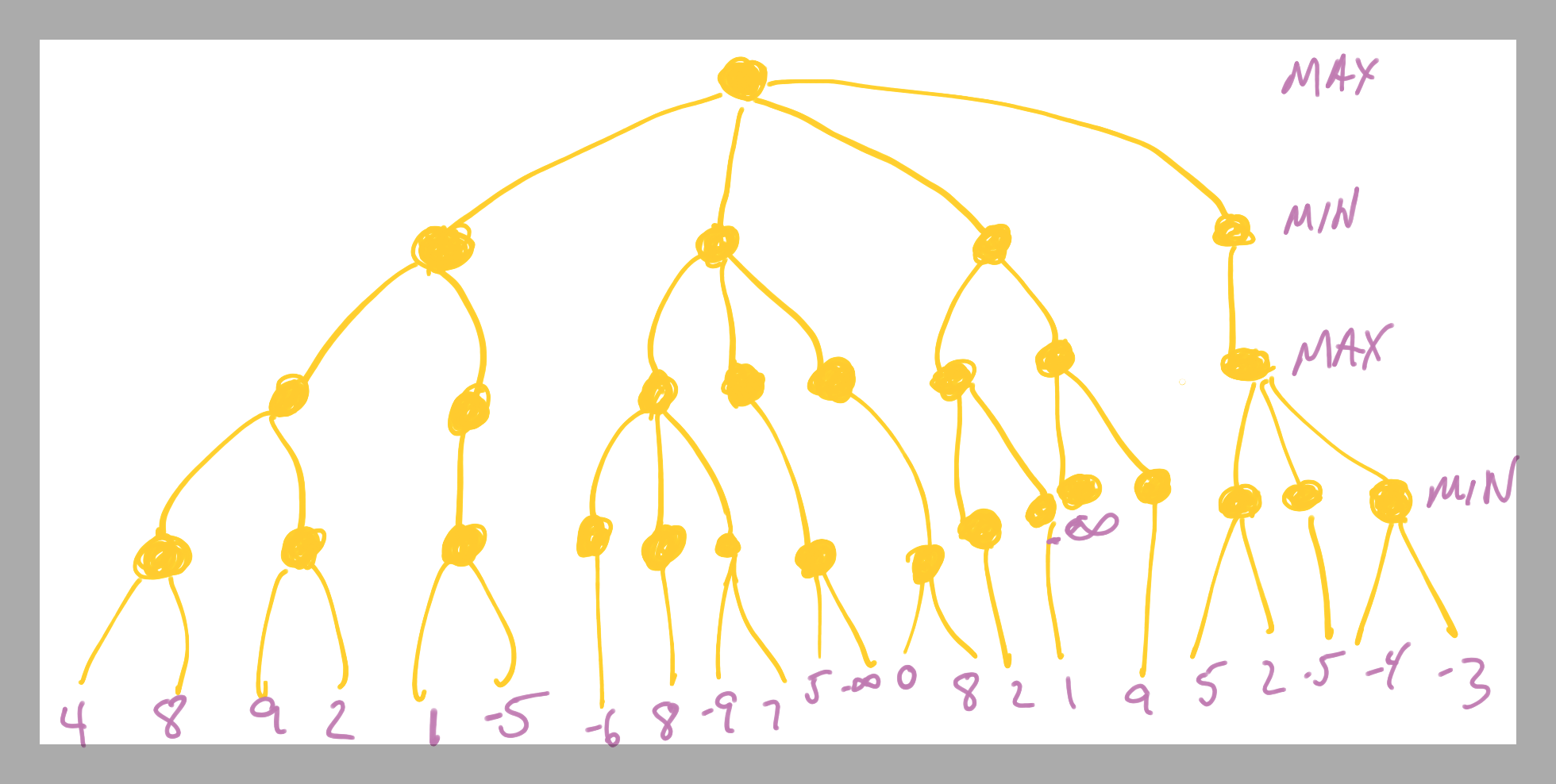 Which leaves MUST be evaluated?
What is MAX’s move?
[Speaker Notes: Pruned nodes (not evaluated):]
Review
Minimax search: look-ahead search for games 
Alpha-beta pruning: optimizing search. 
Next: using logic to represent problems, planning